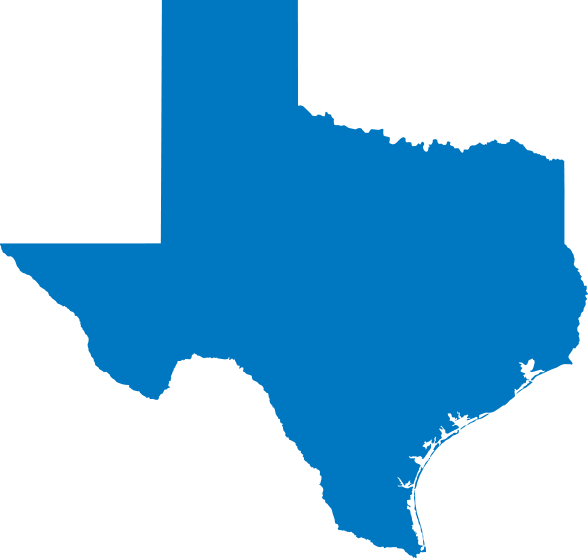 TDTMS
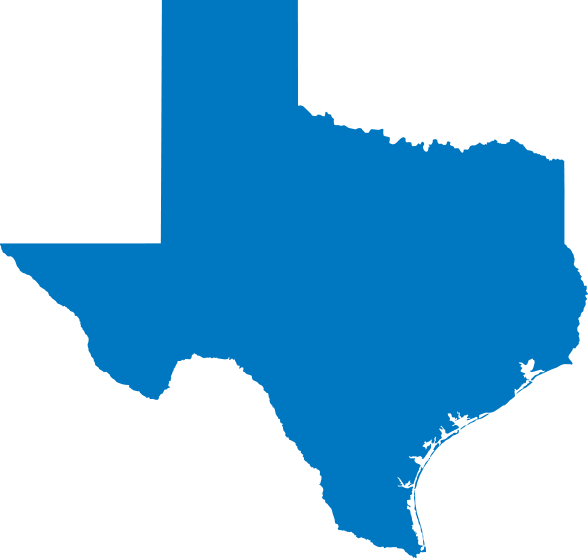 TDTMS
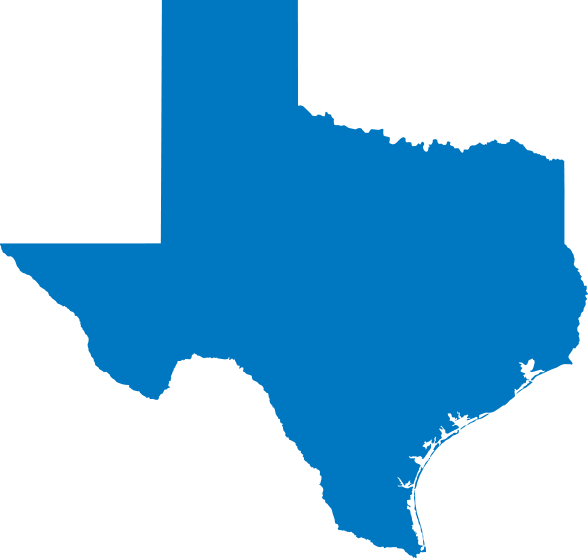 TDTMS
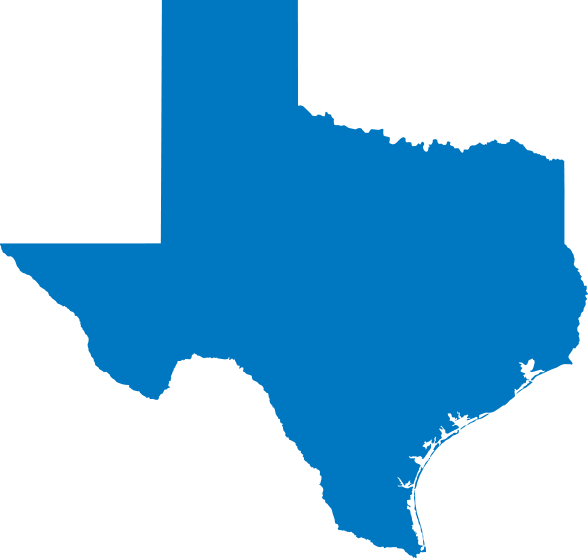 TDTMS
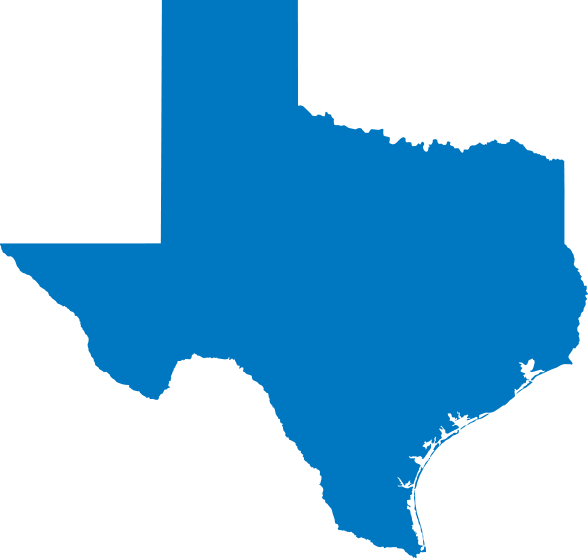 TDTMS